Addison's disease
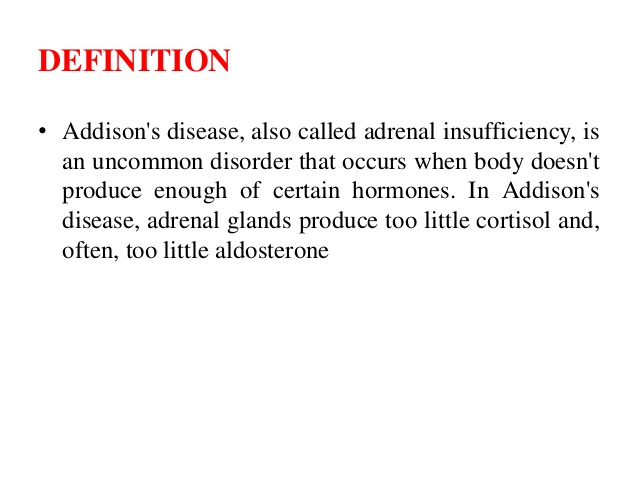 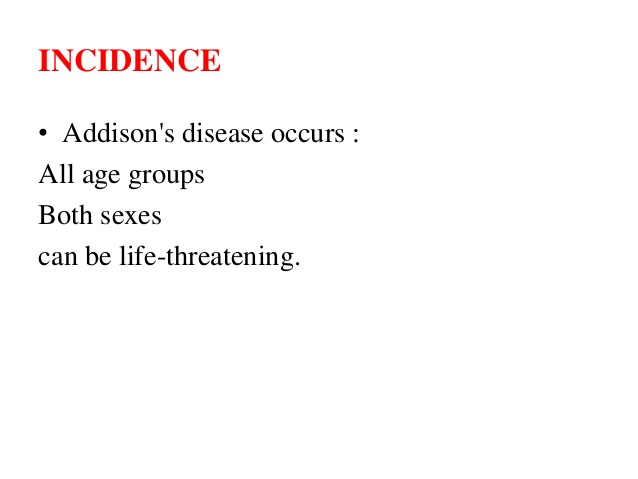 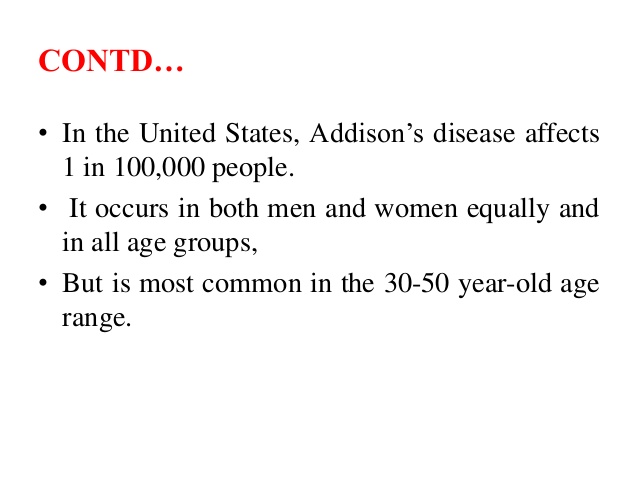 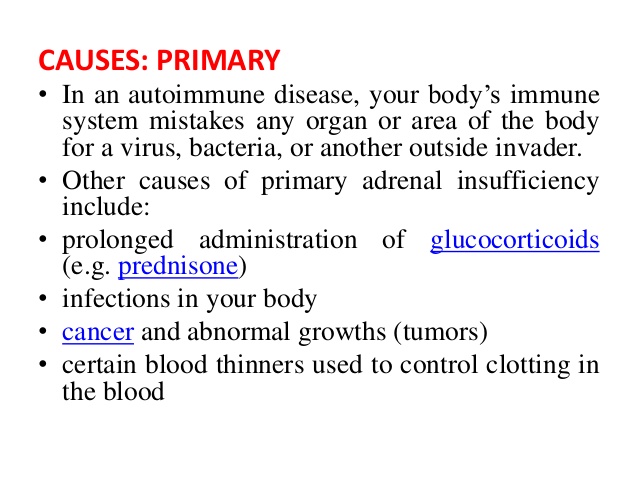 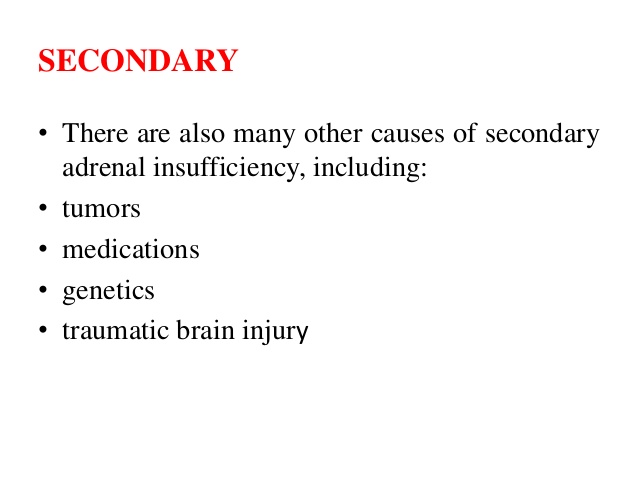 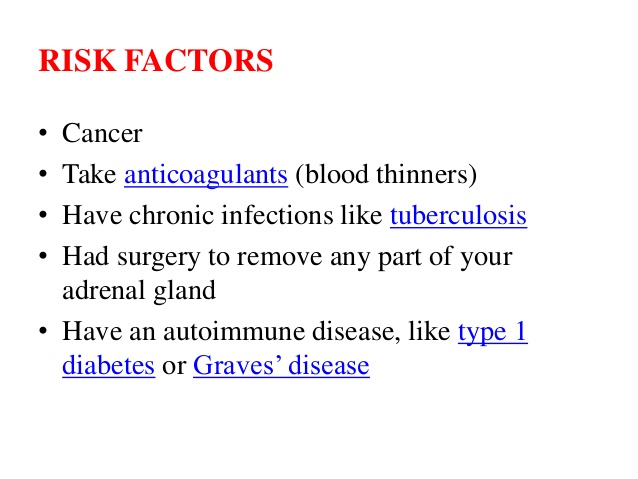 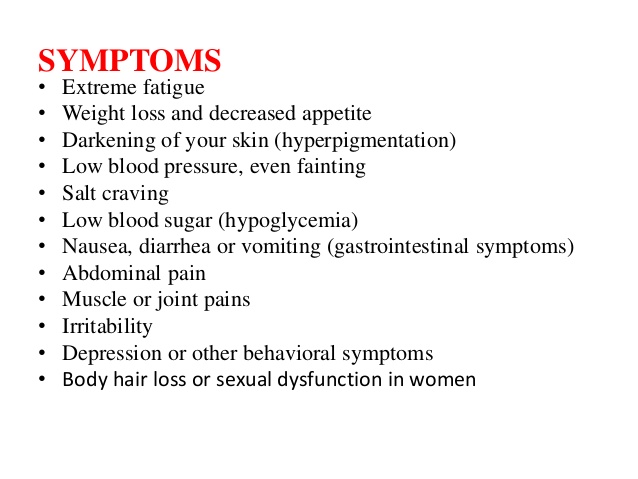 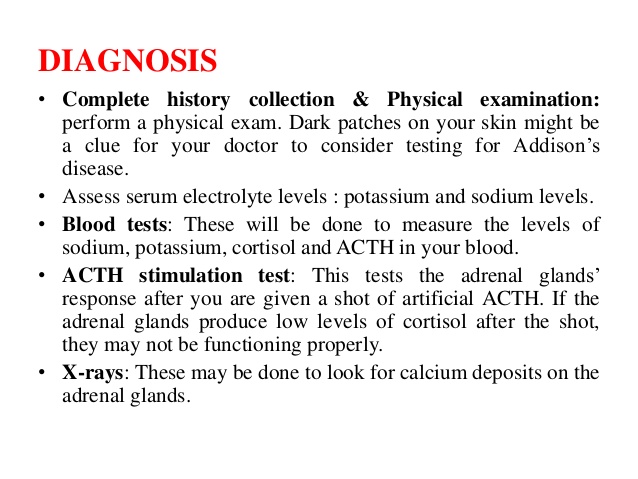 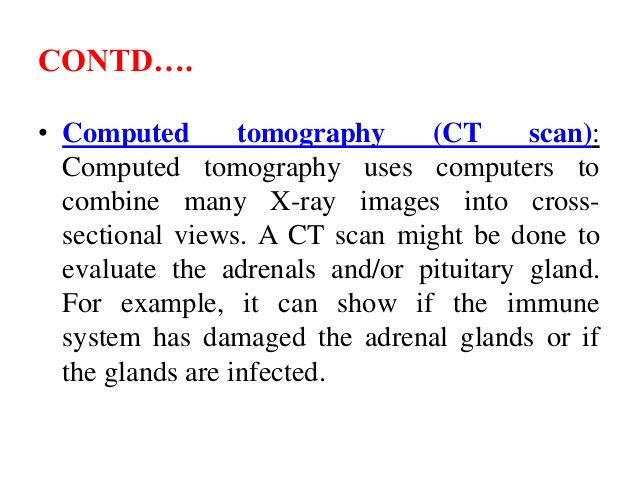 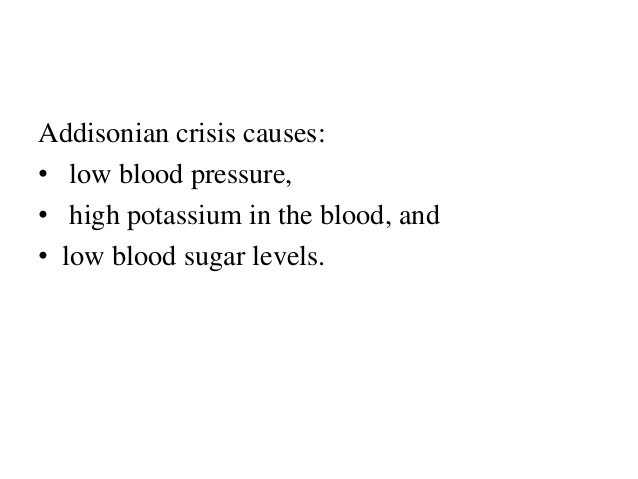 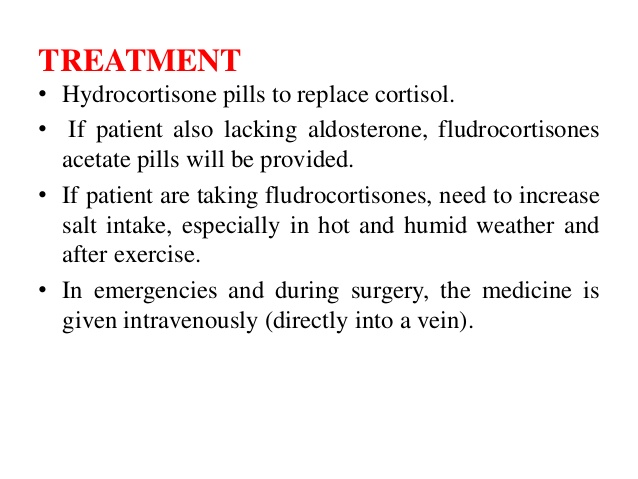 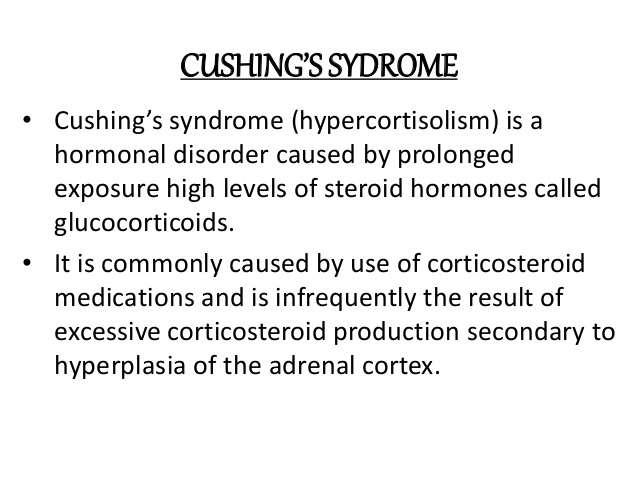 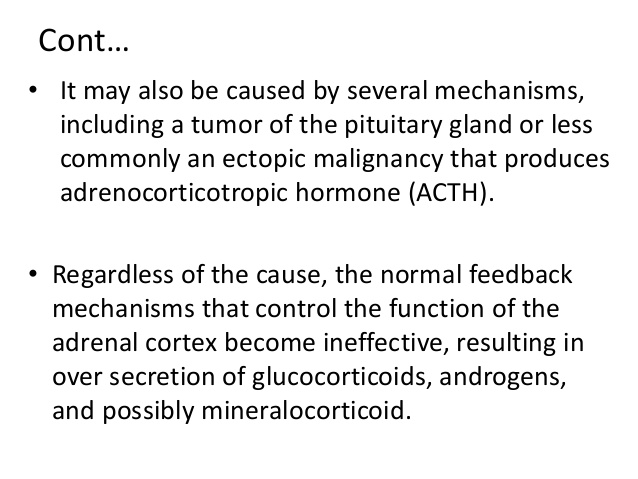 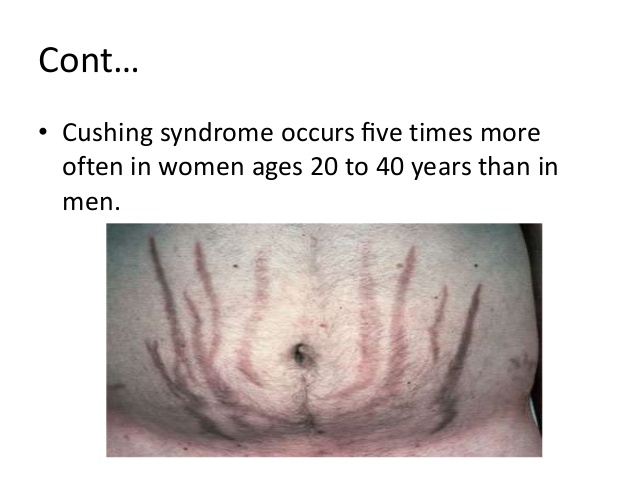 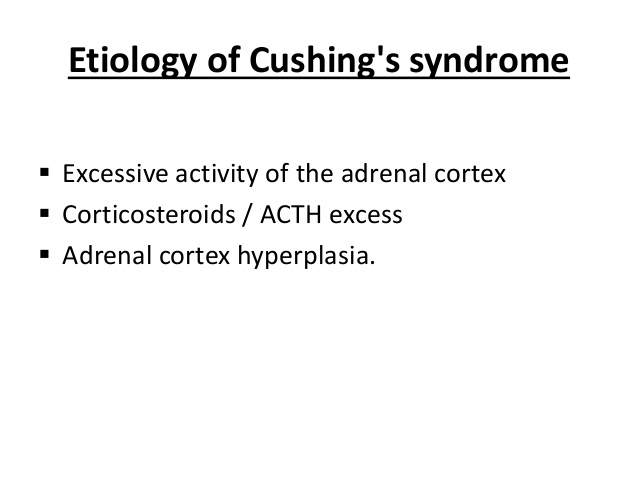 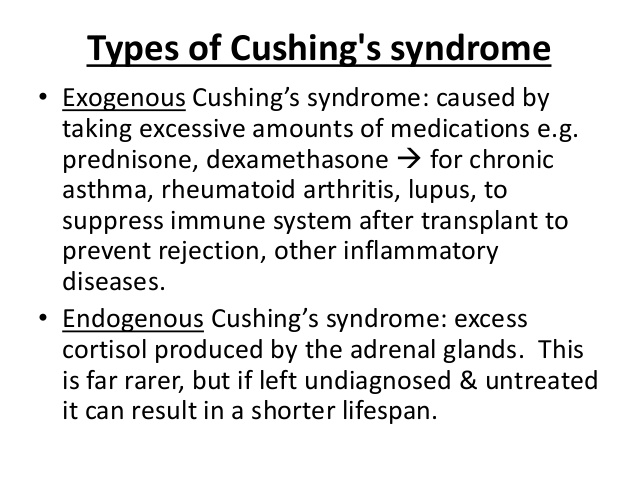 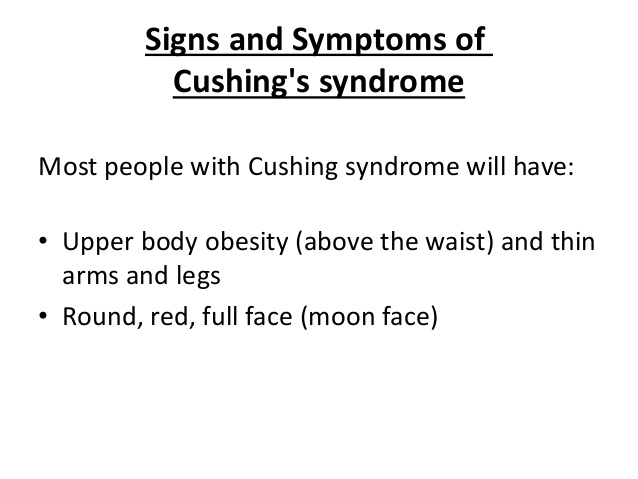 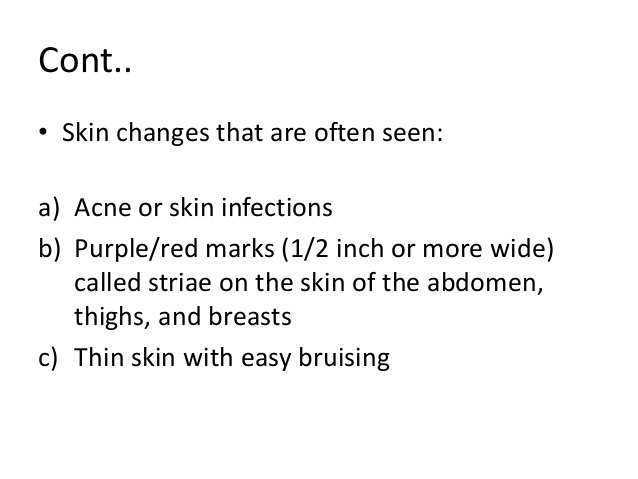 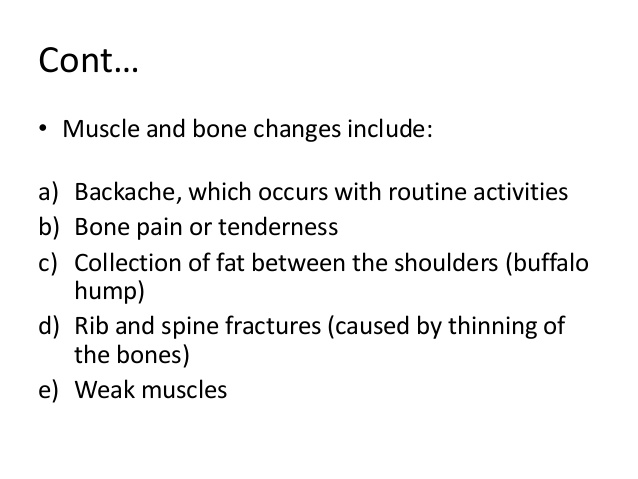 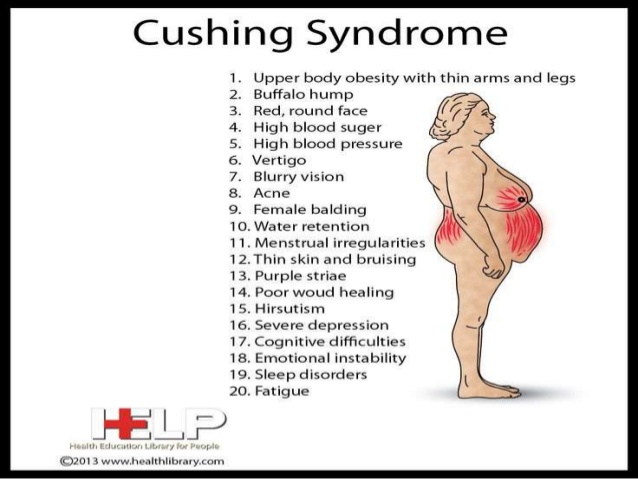 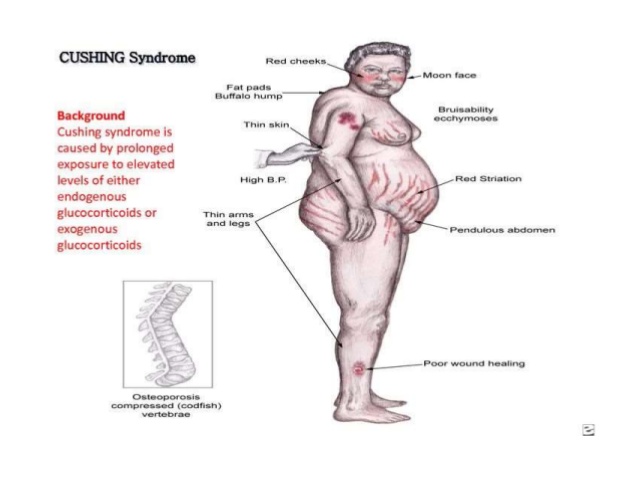 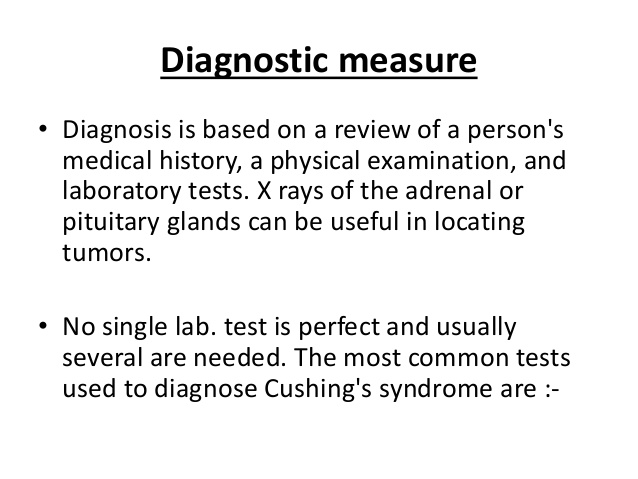 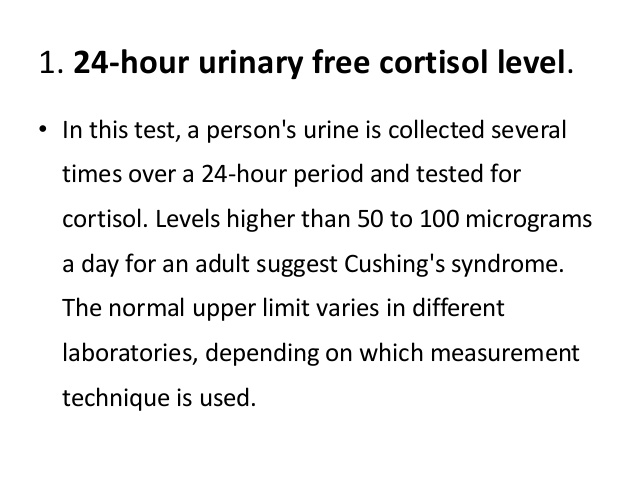 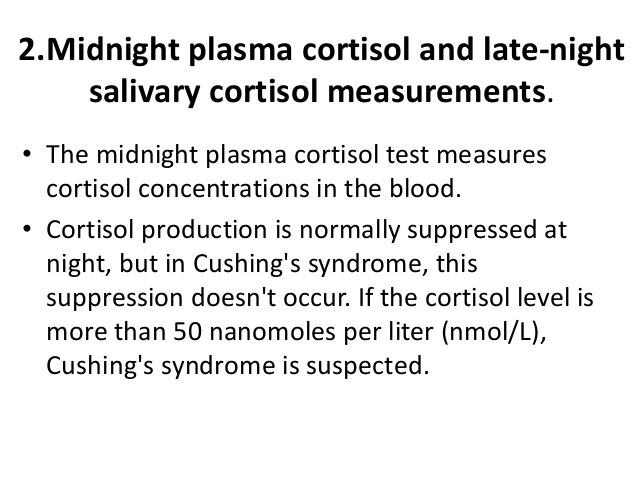 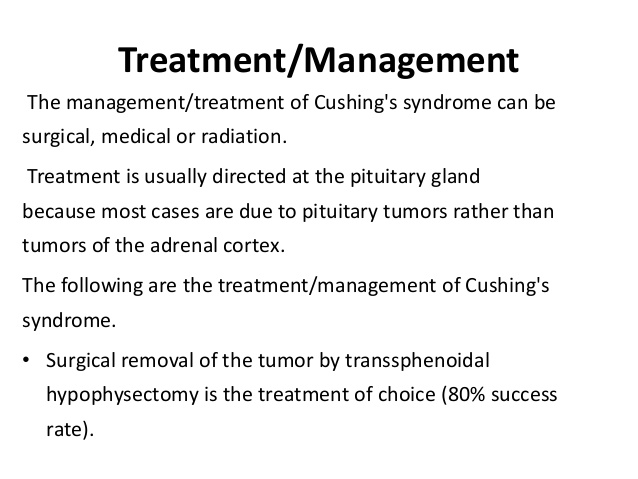 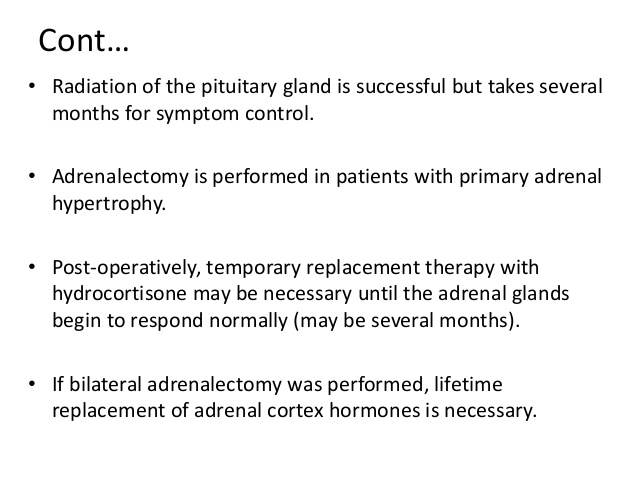 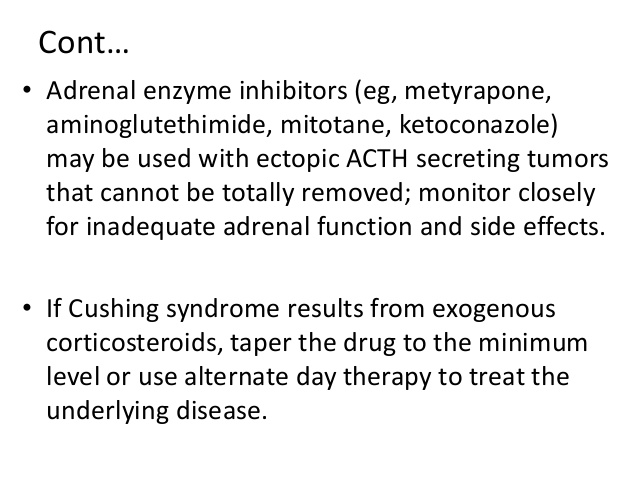 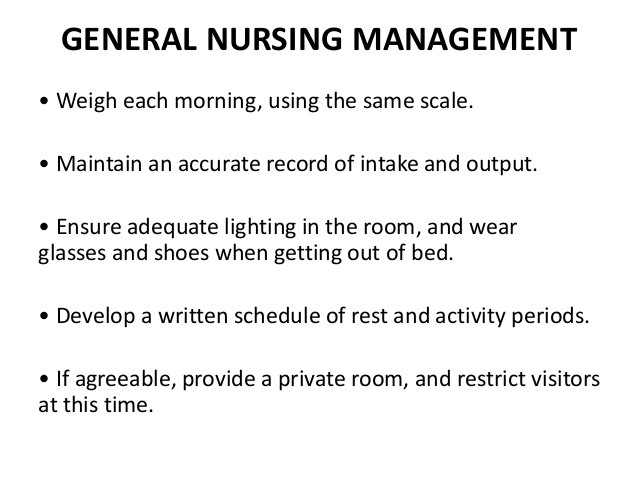 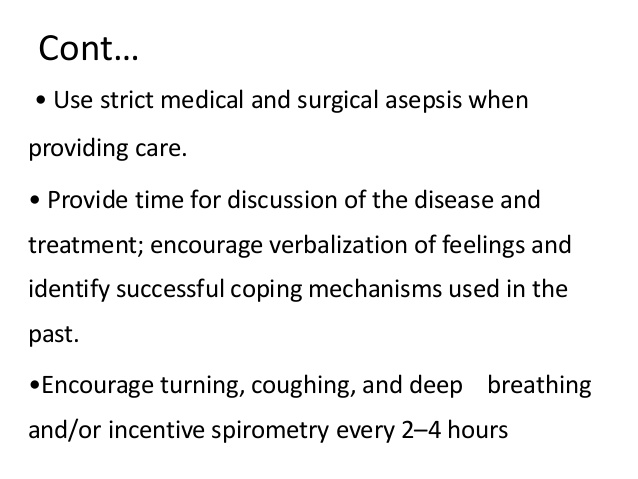 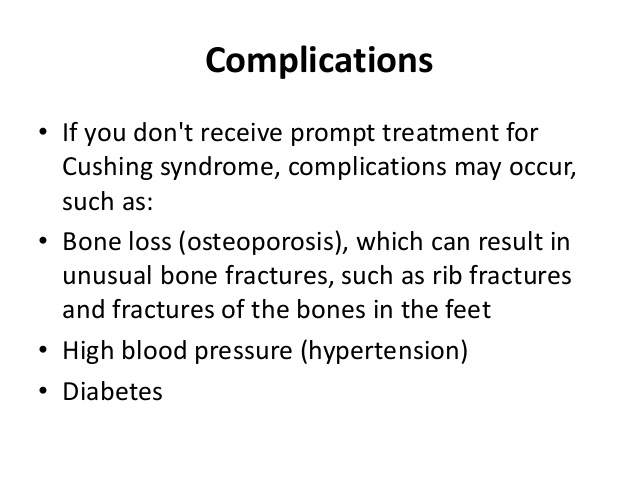 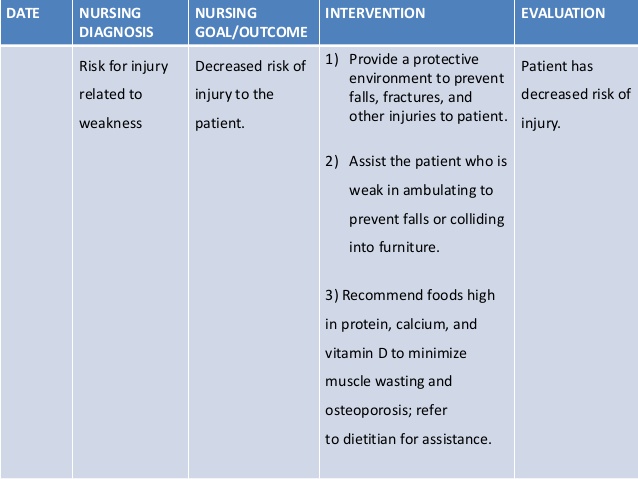